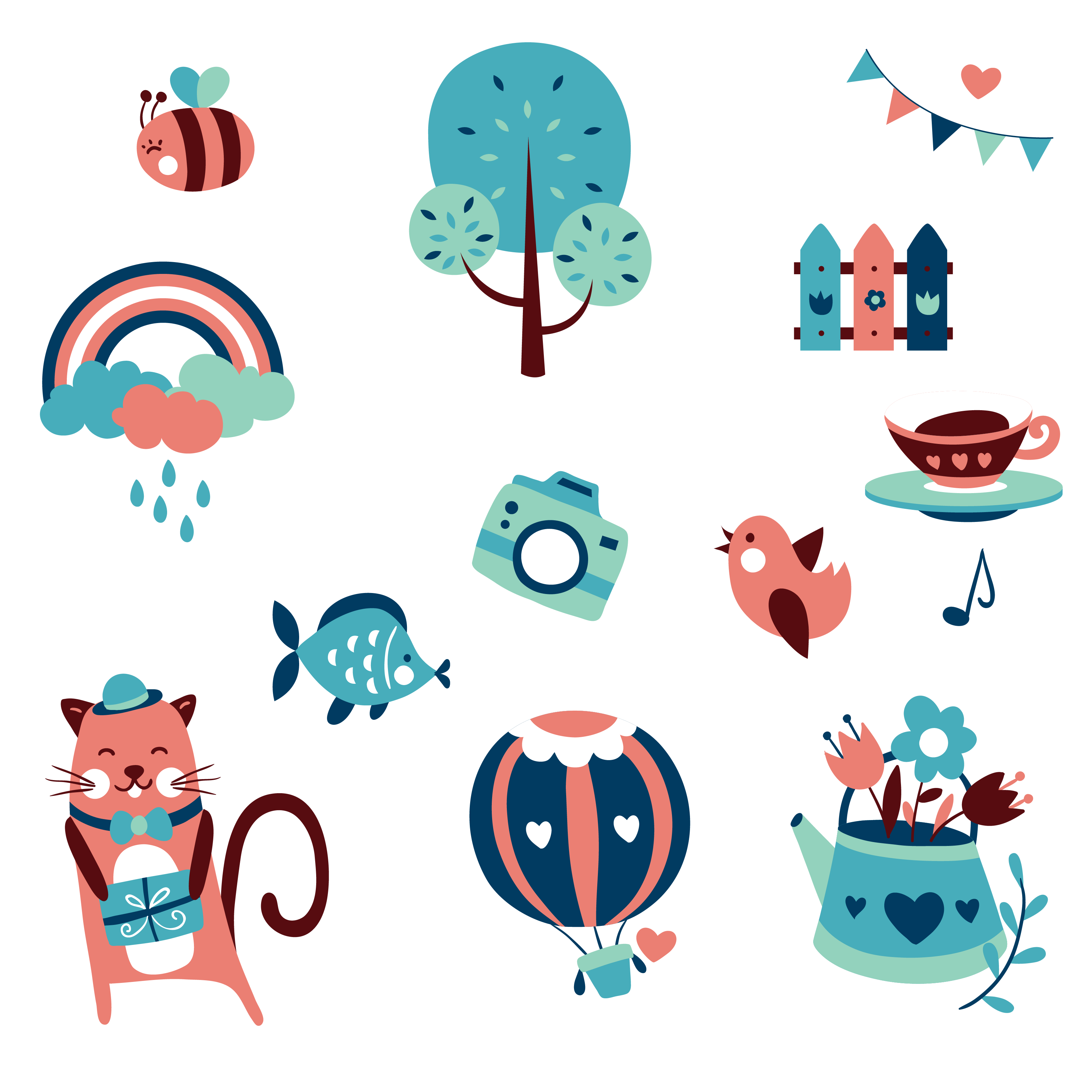 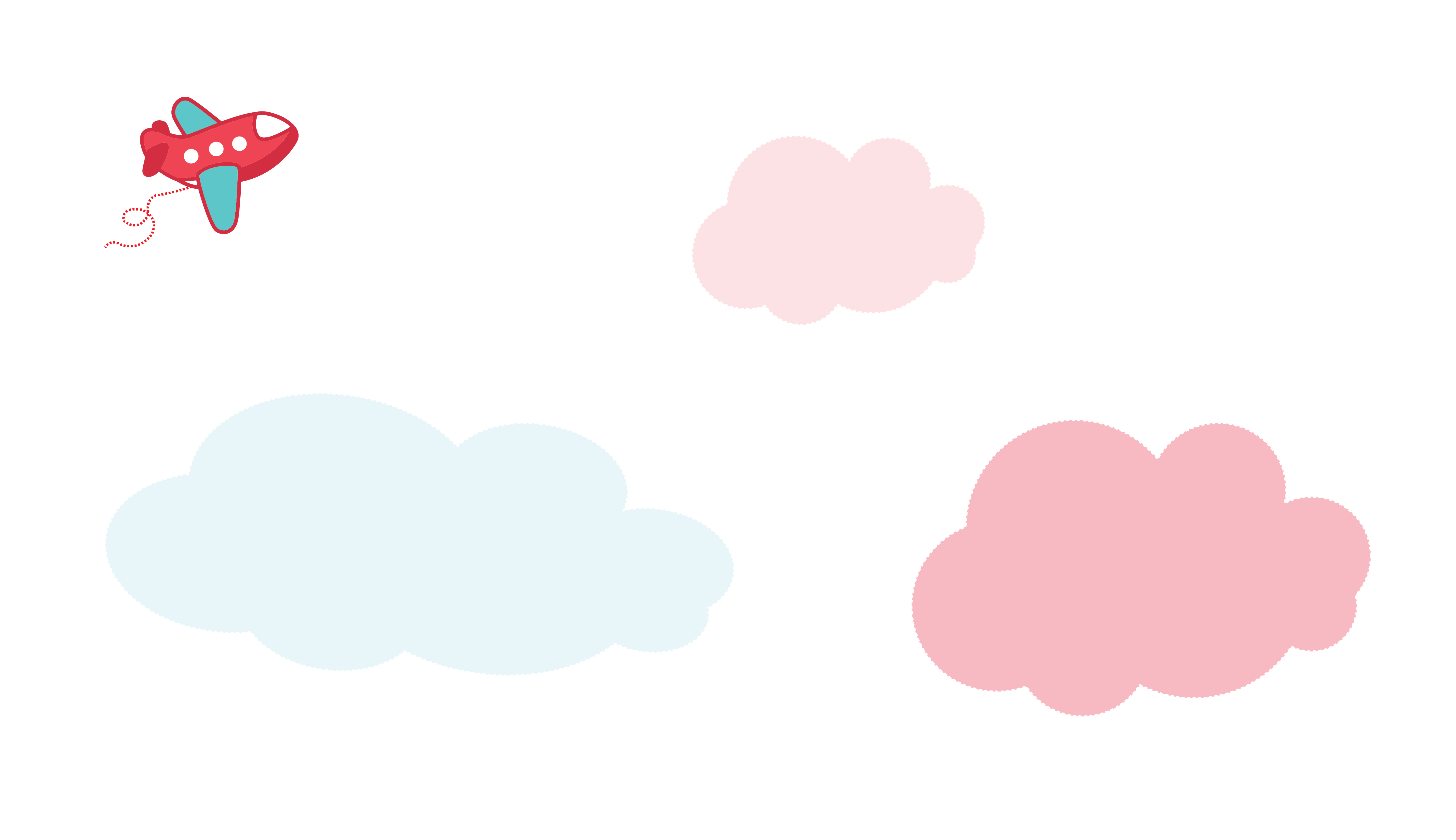 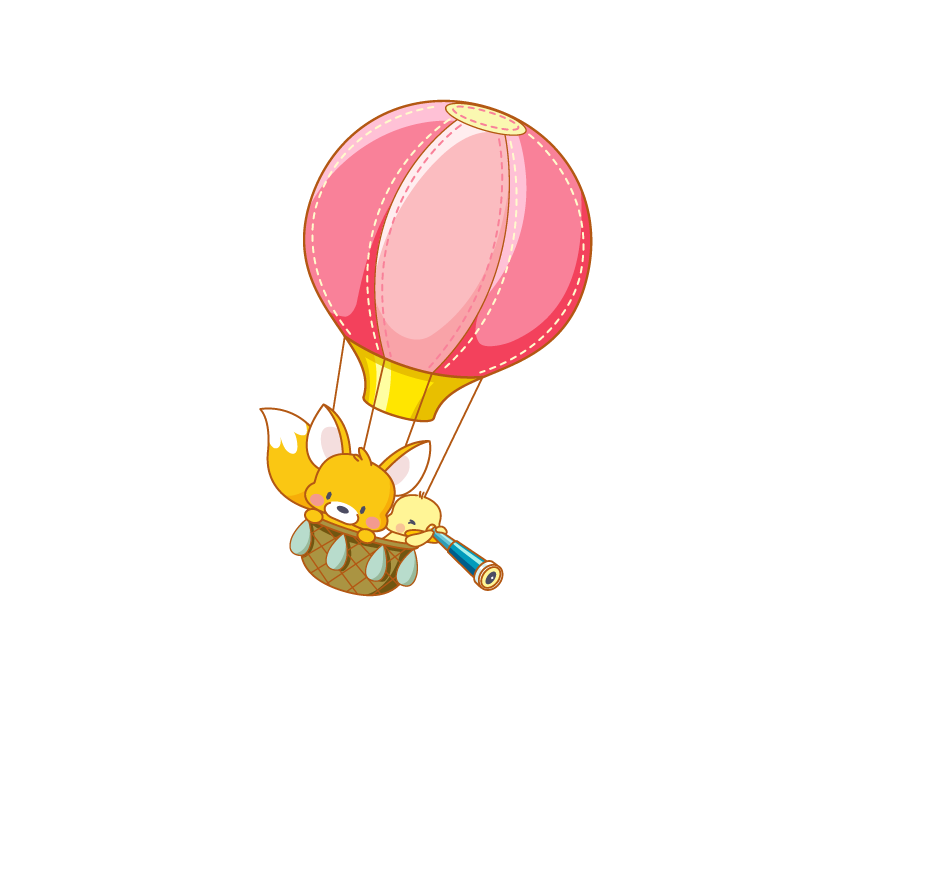 Nói và nghe
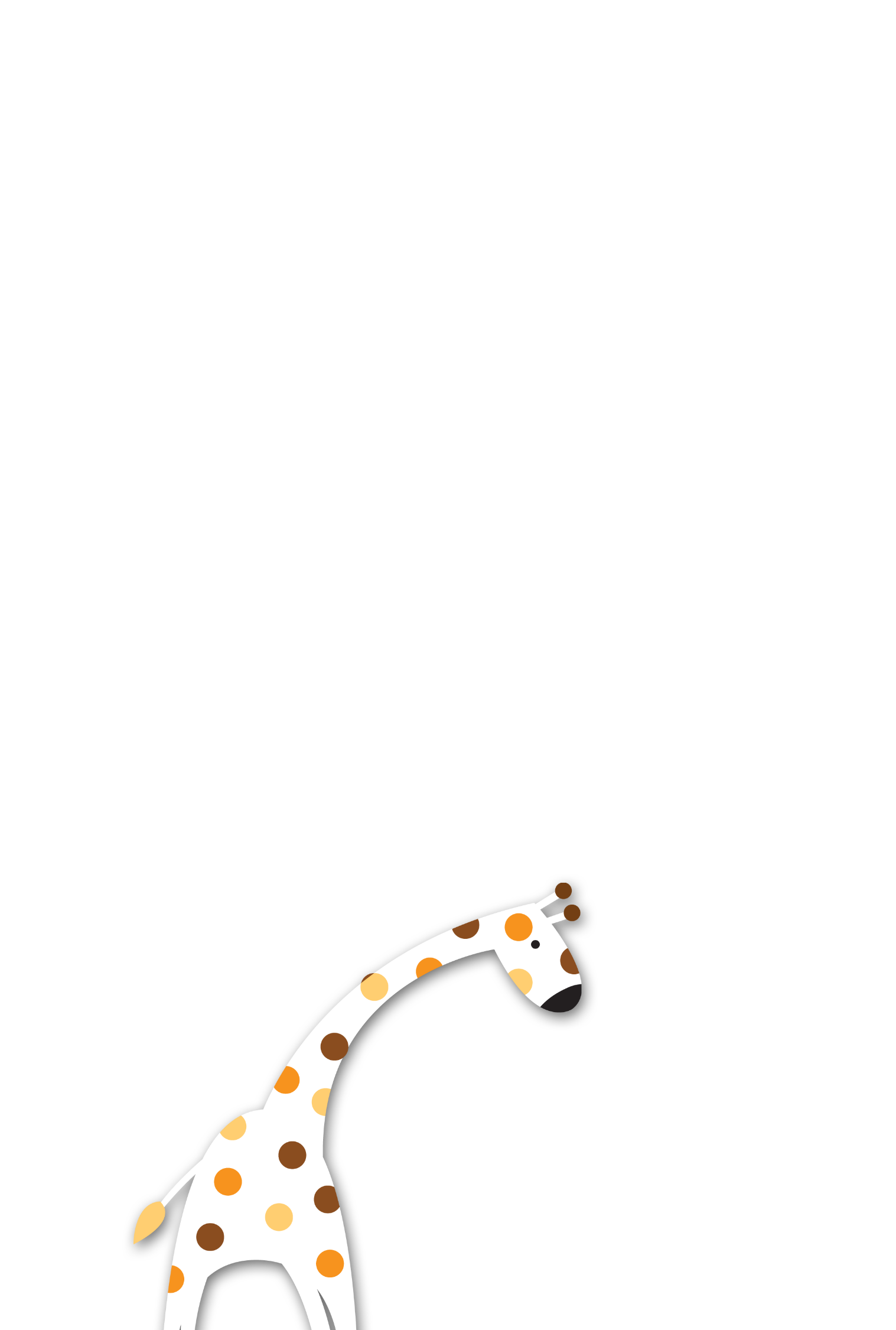 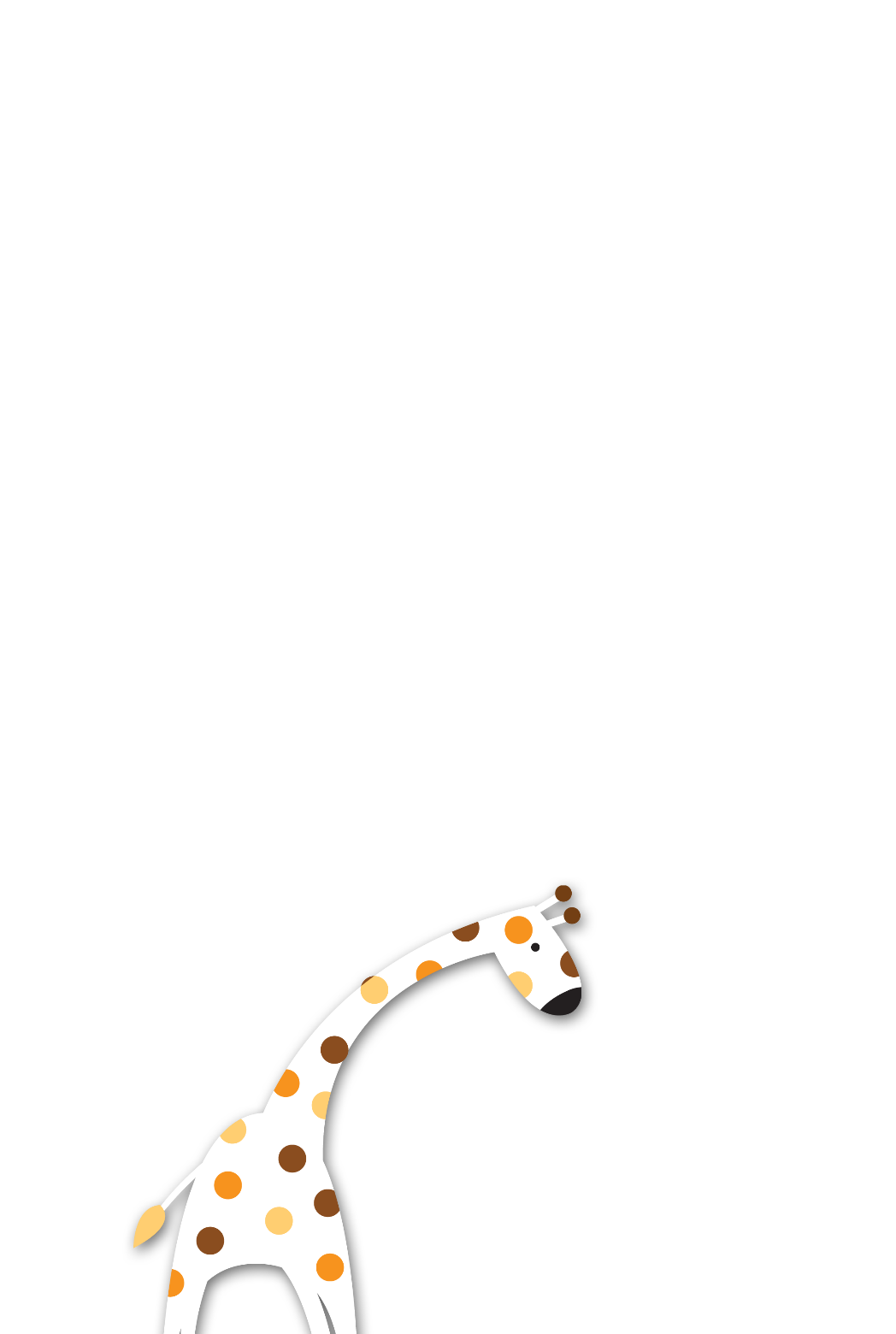 [Speaker Notes: Bài giảng thiết kế bởi: Hương Thảo - tranthao121006@gmail.com]
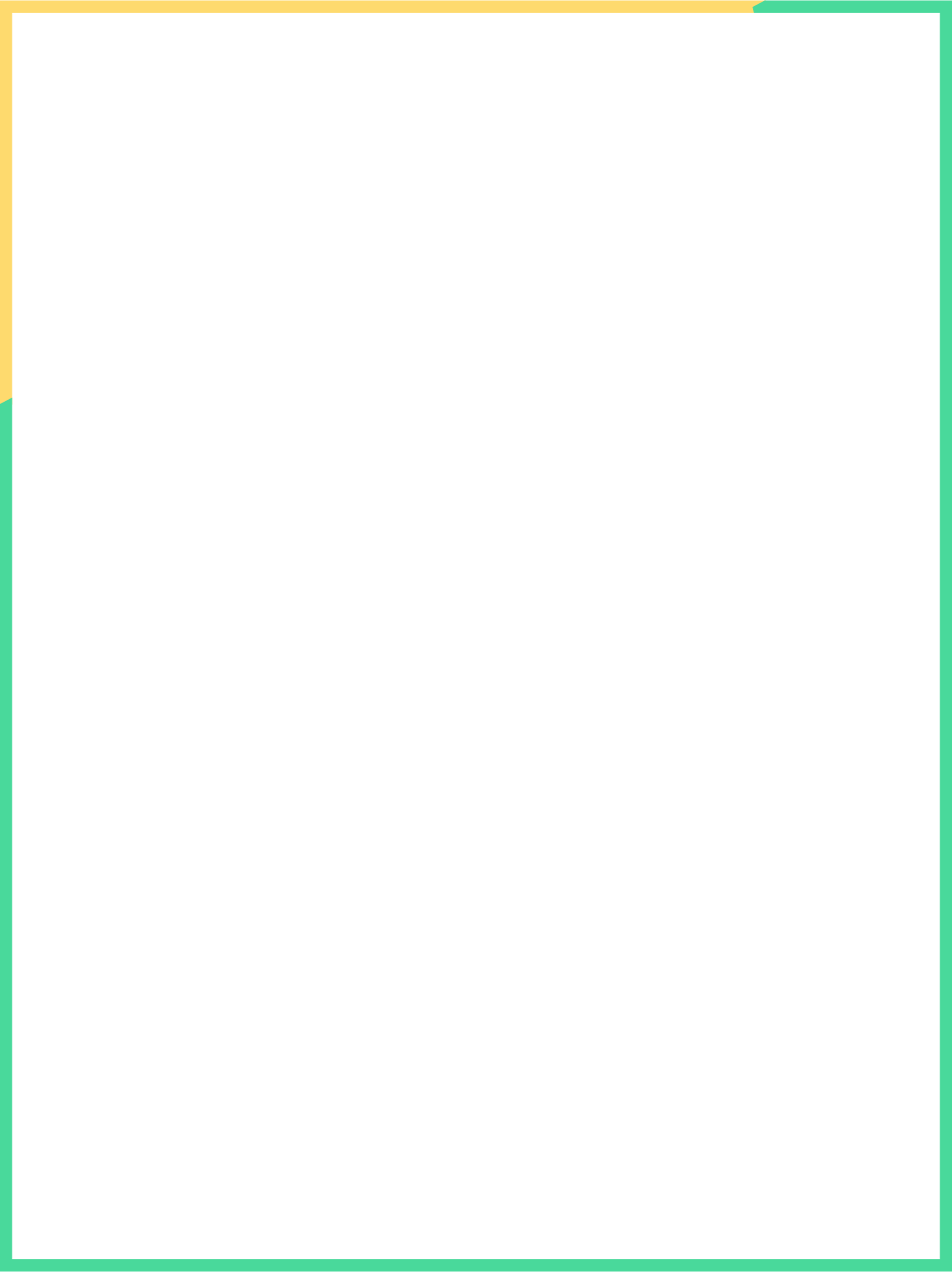 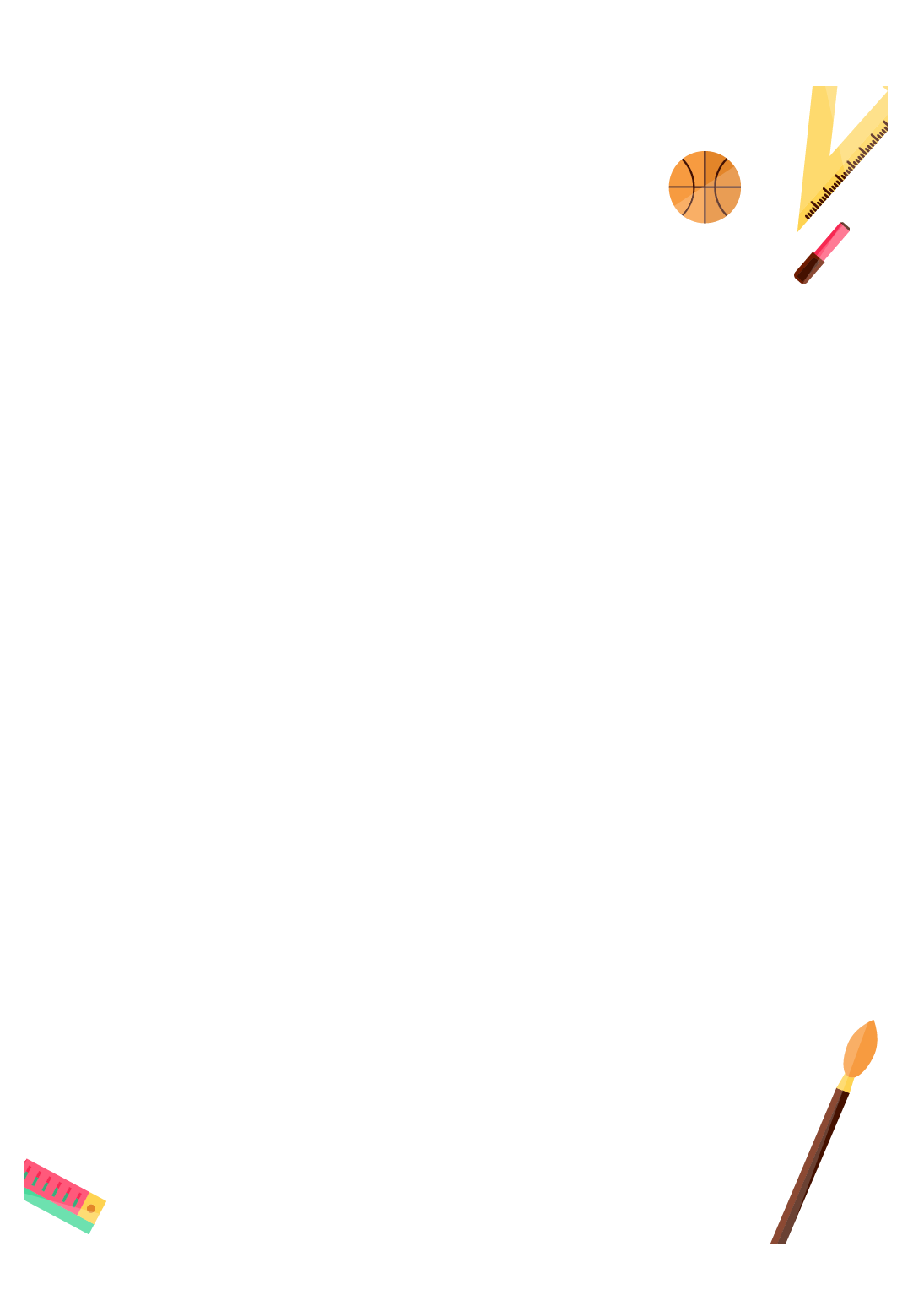 1. Quan sát tranh và trả lời câu hỏi
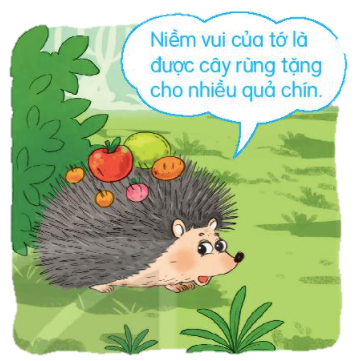 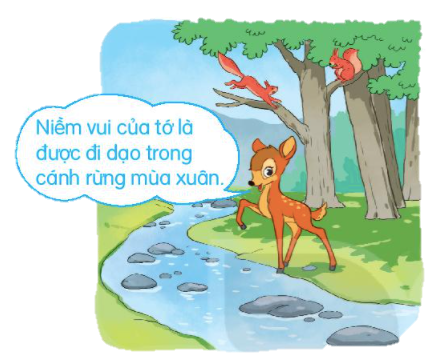 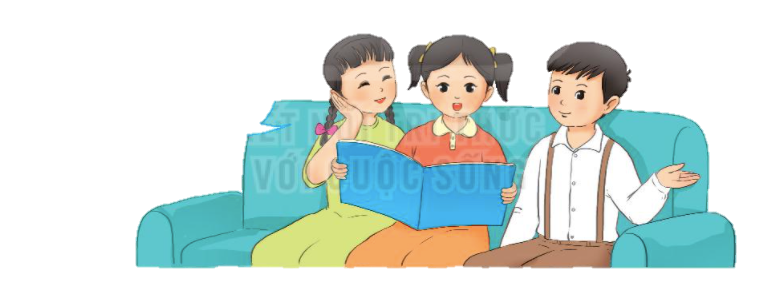 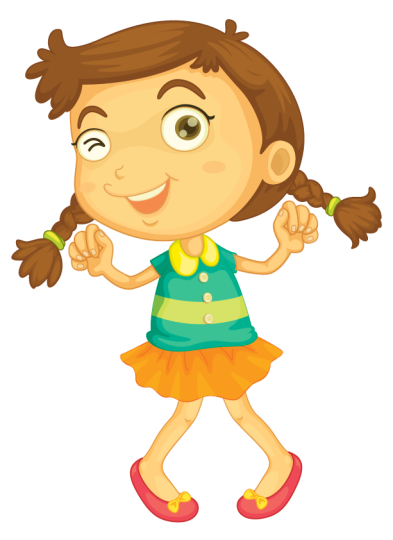 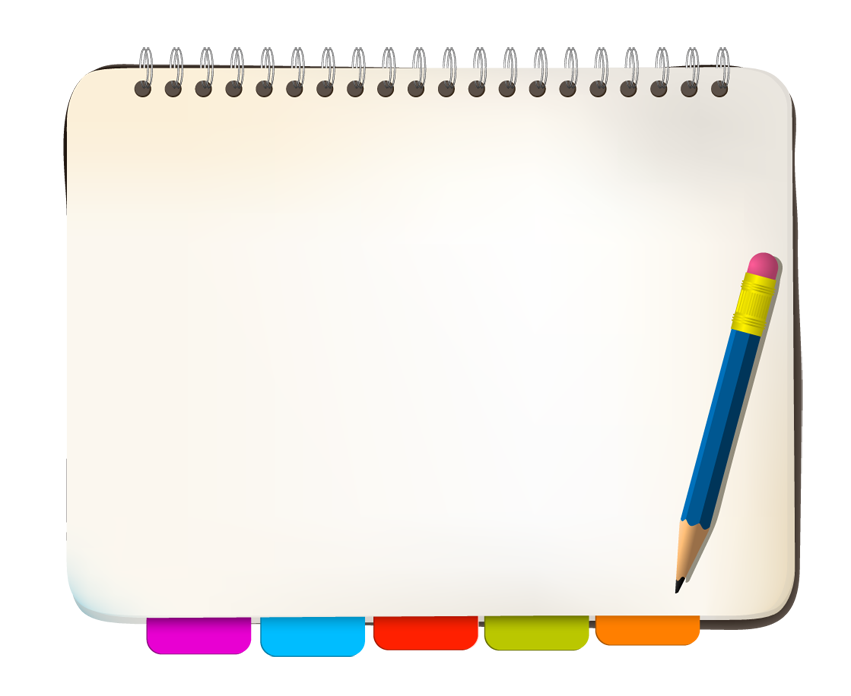 1. Tranh vẽ cảnh ở đâu?
2. Trong tranh có những ai?
3. Mọi người đang làm gì?
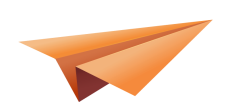 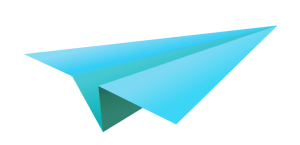 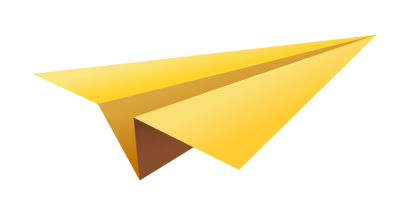 [Speaker Notes: Bài giảng thiết kế bởi: Hương Thảo - tranthao121006@gmail.com]
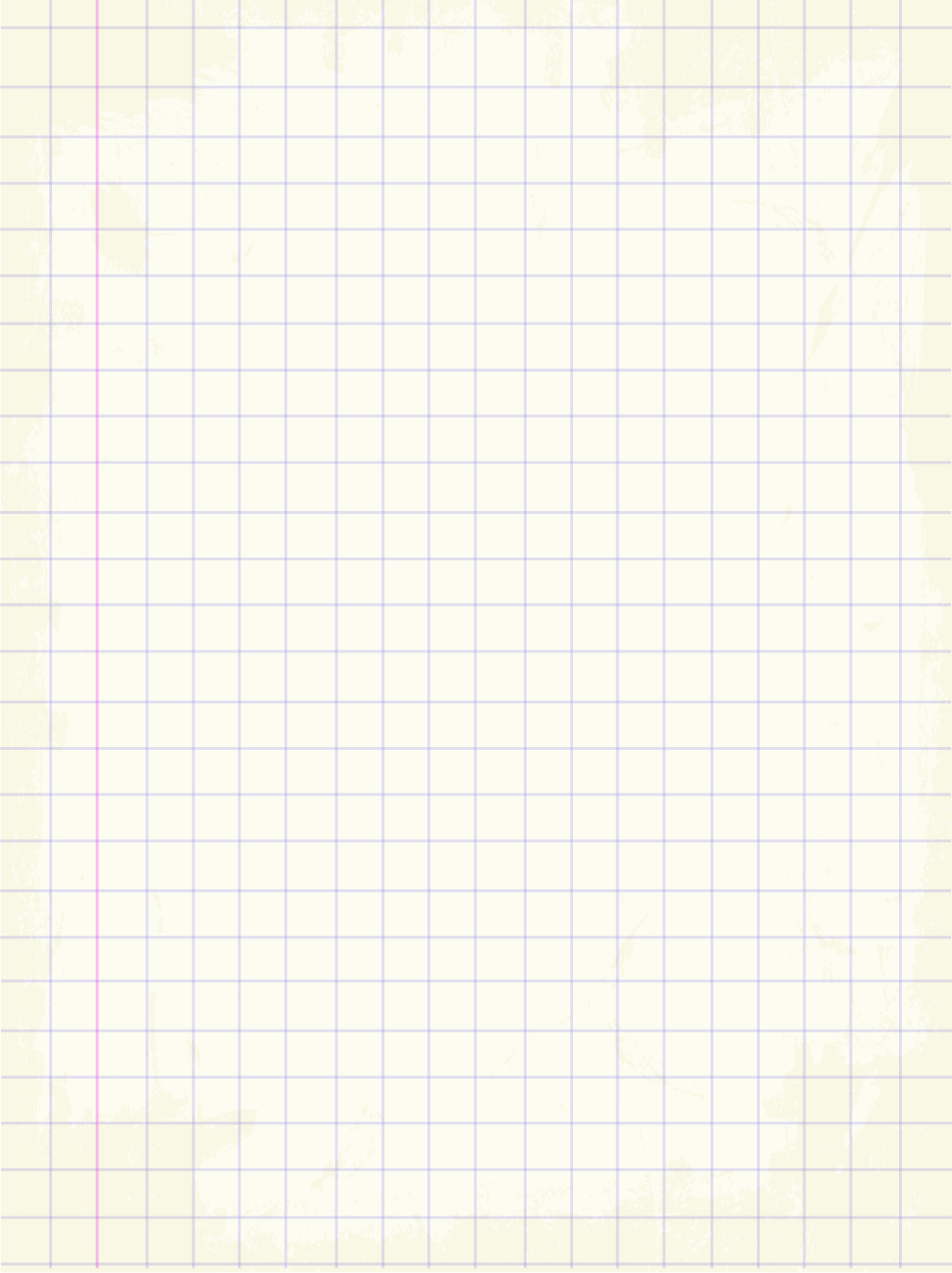 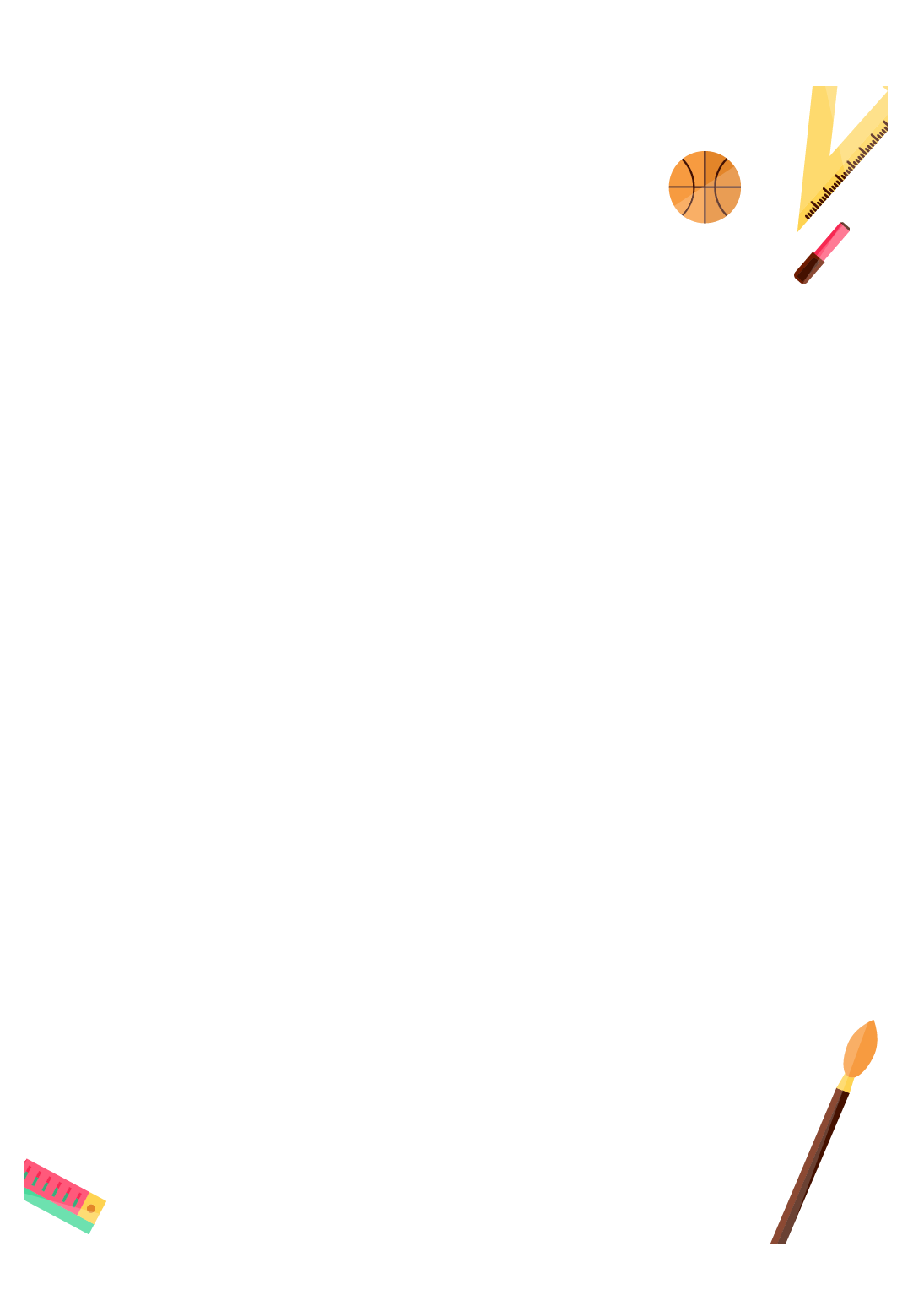 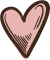 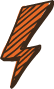 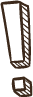 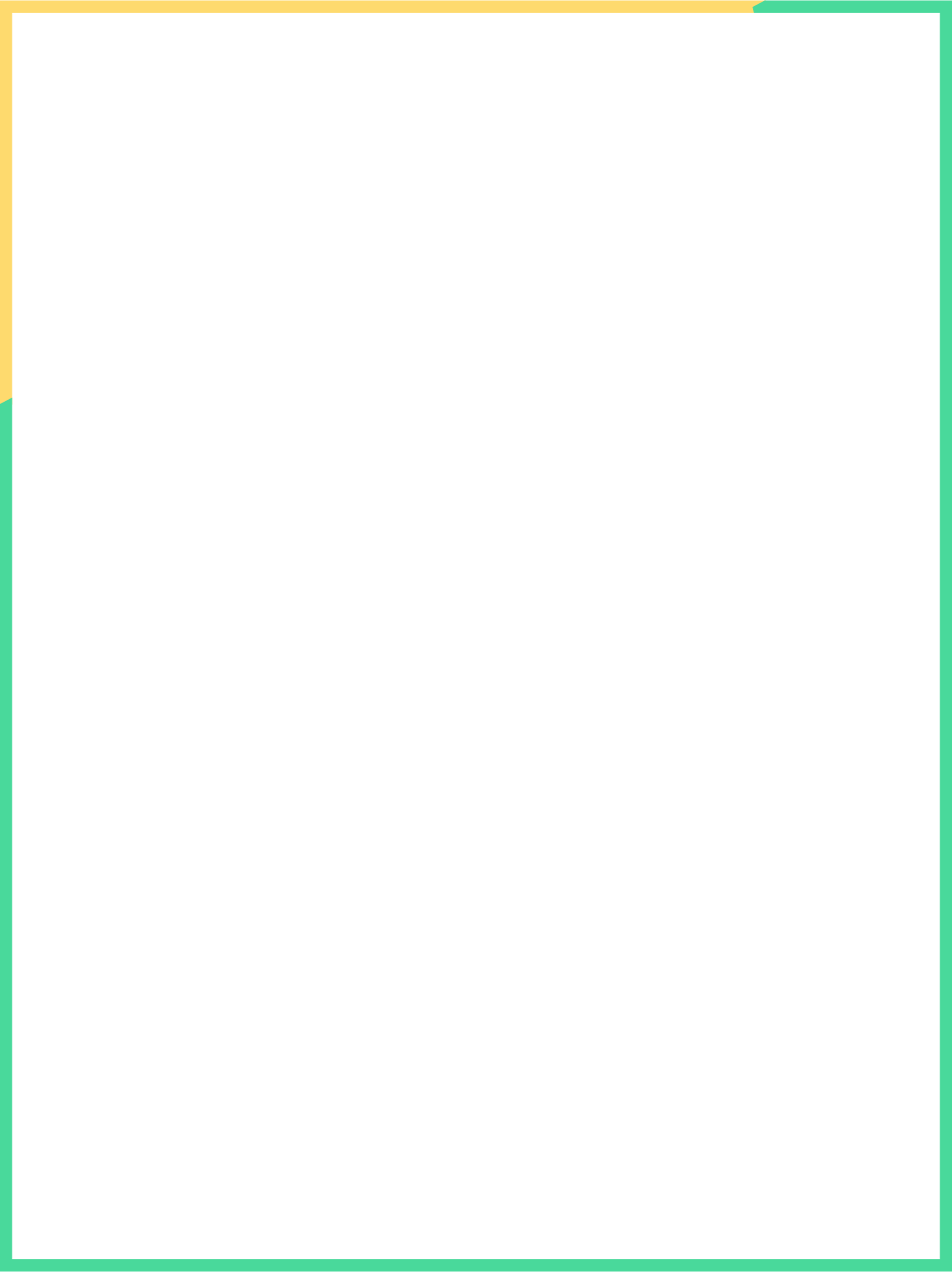 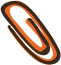 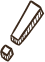 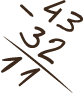 Thảo luận nhóm đôi
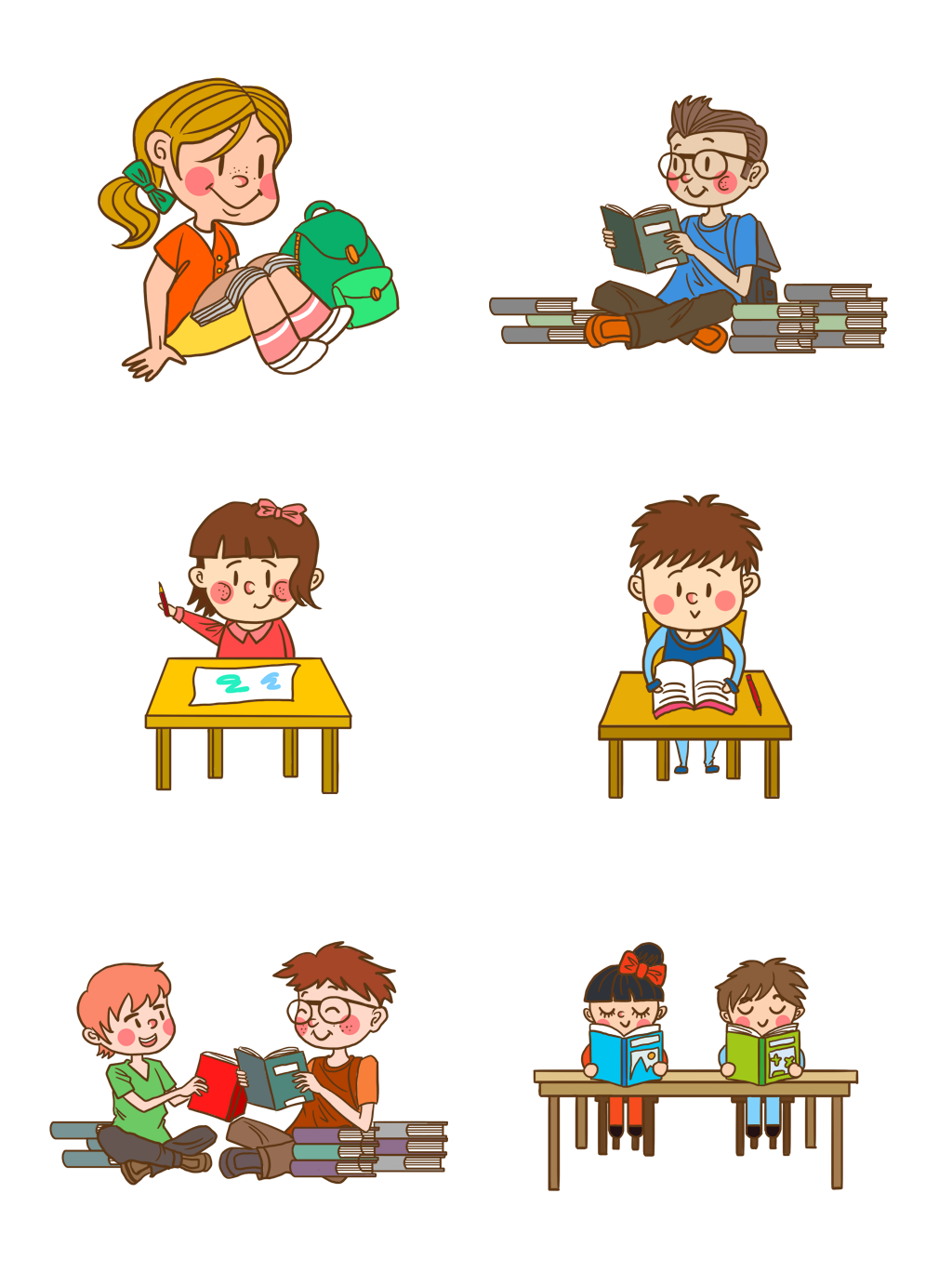 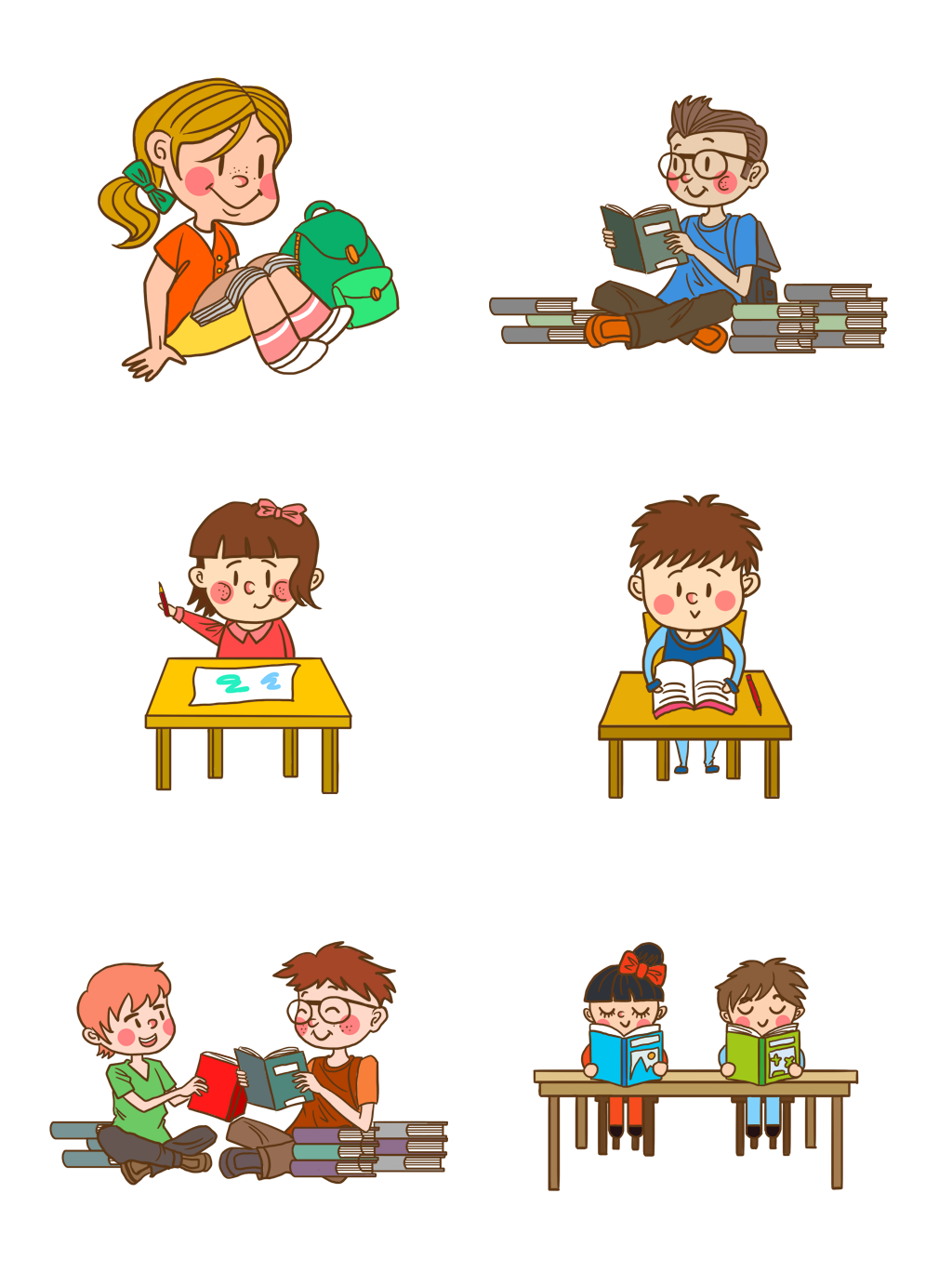 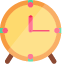 Design by: Hương Thảo – tranthao121004@gmail.com
[Speaker Notes: Bài giảng thiết kế bởi: Hương Thảo - tranthao121006@gmail.com]
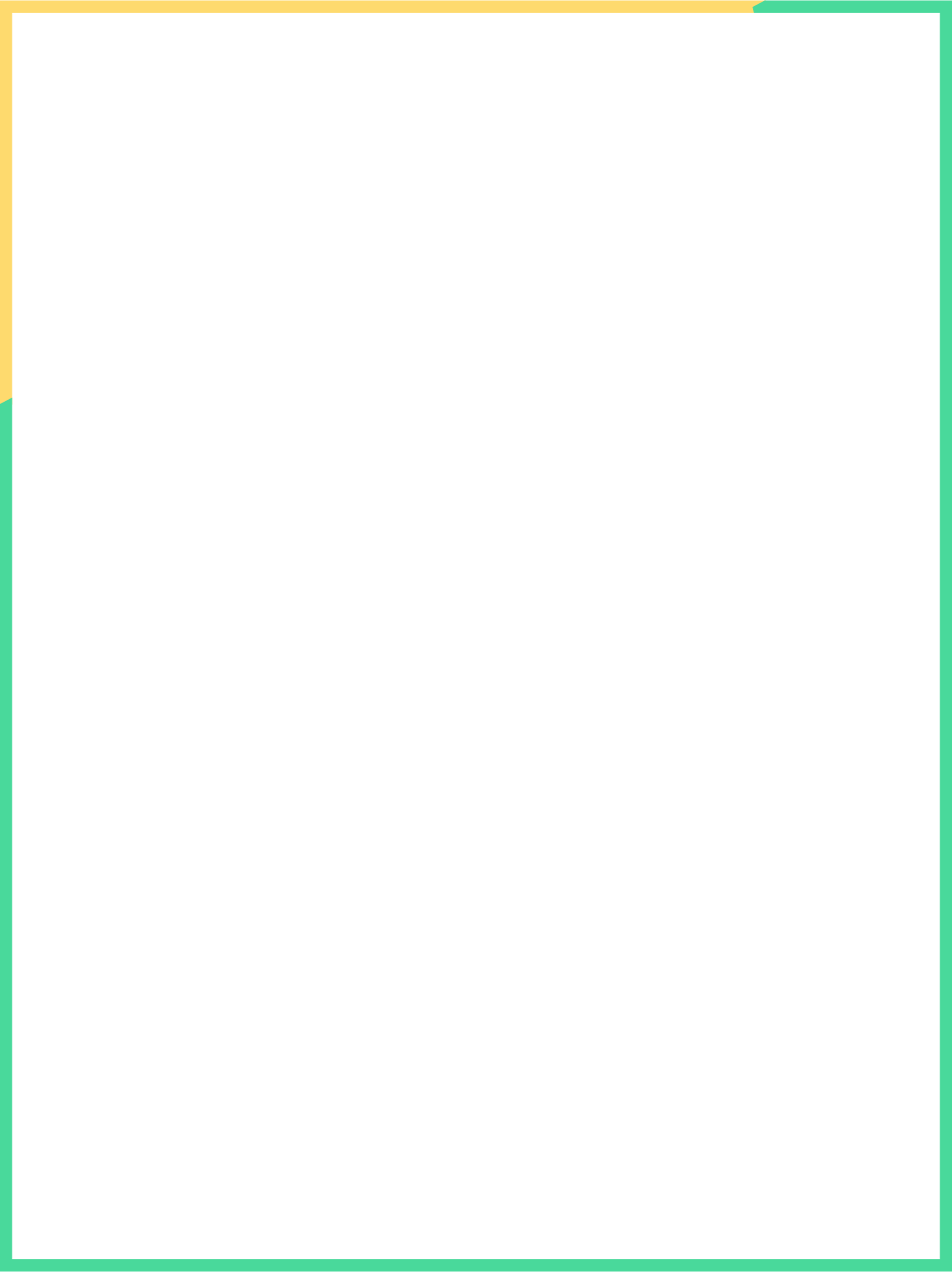 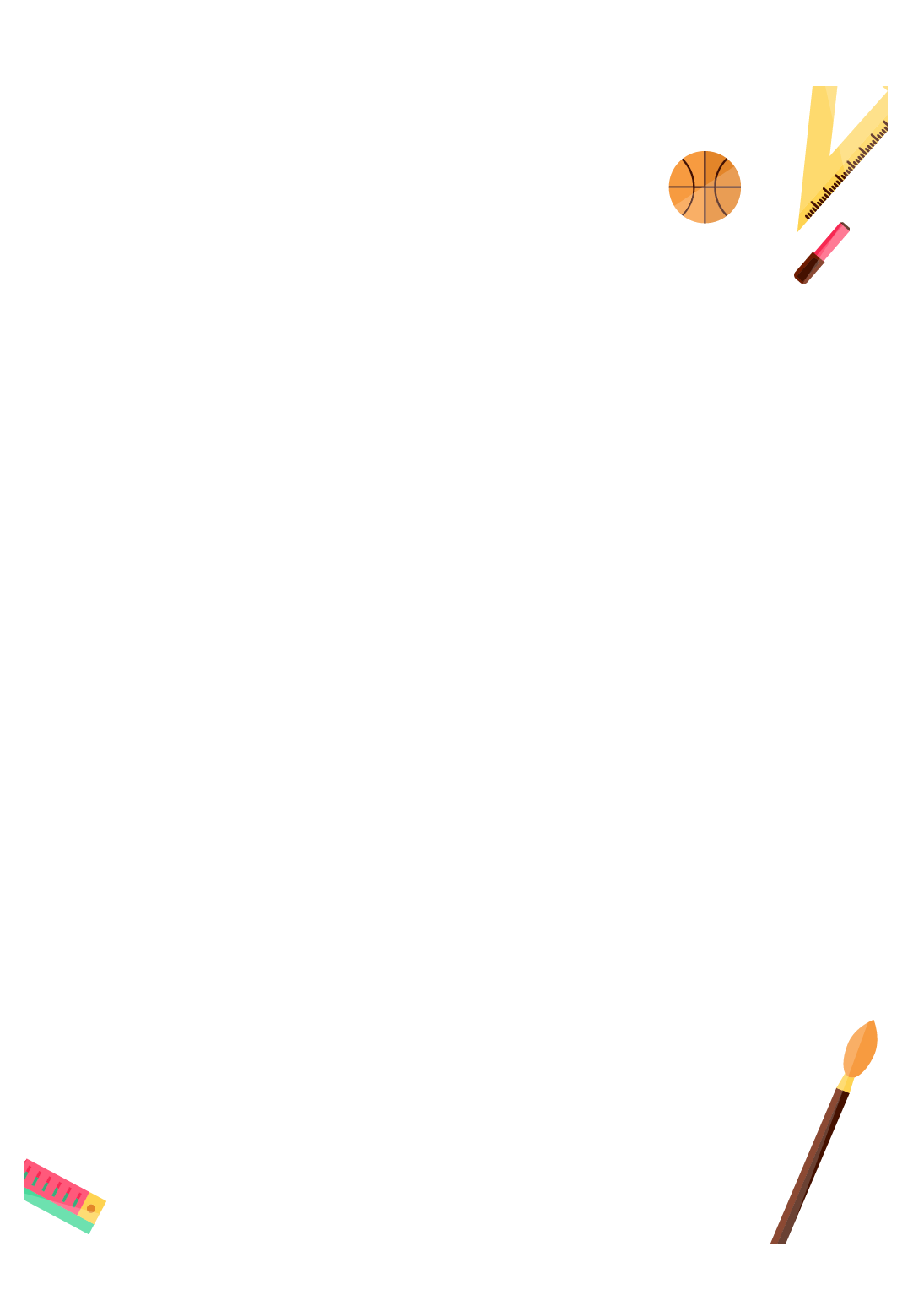 Niềm vui của chúng tớ là được đọc, được học cùng nhau.
Niềm vui của tớ là được đi dạo trong cánh rừng mùa xuân.
Niềm vui của tớ là được cây rung tặng cho nhiều quả chín.
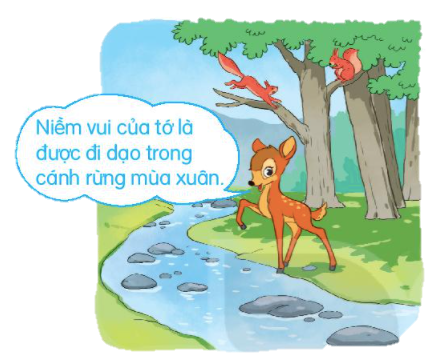 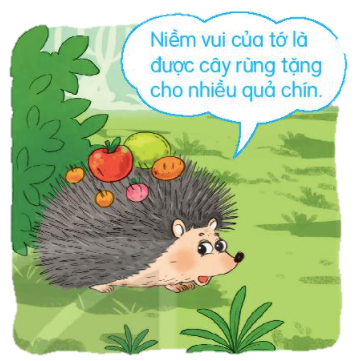 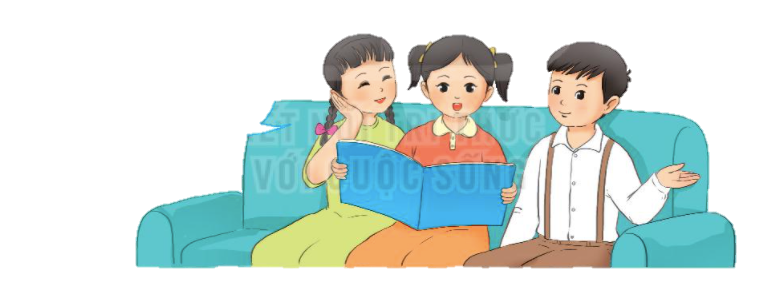 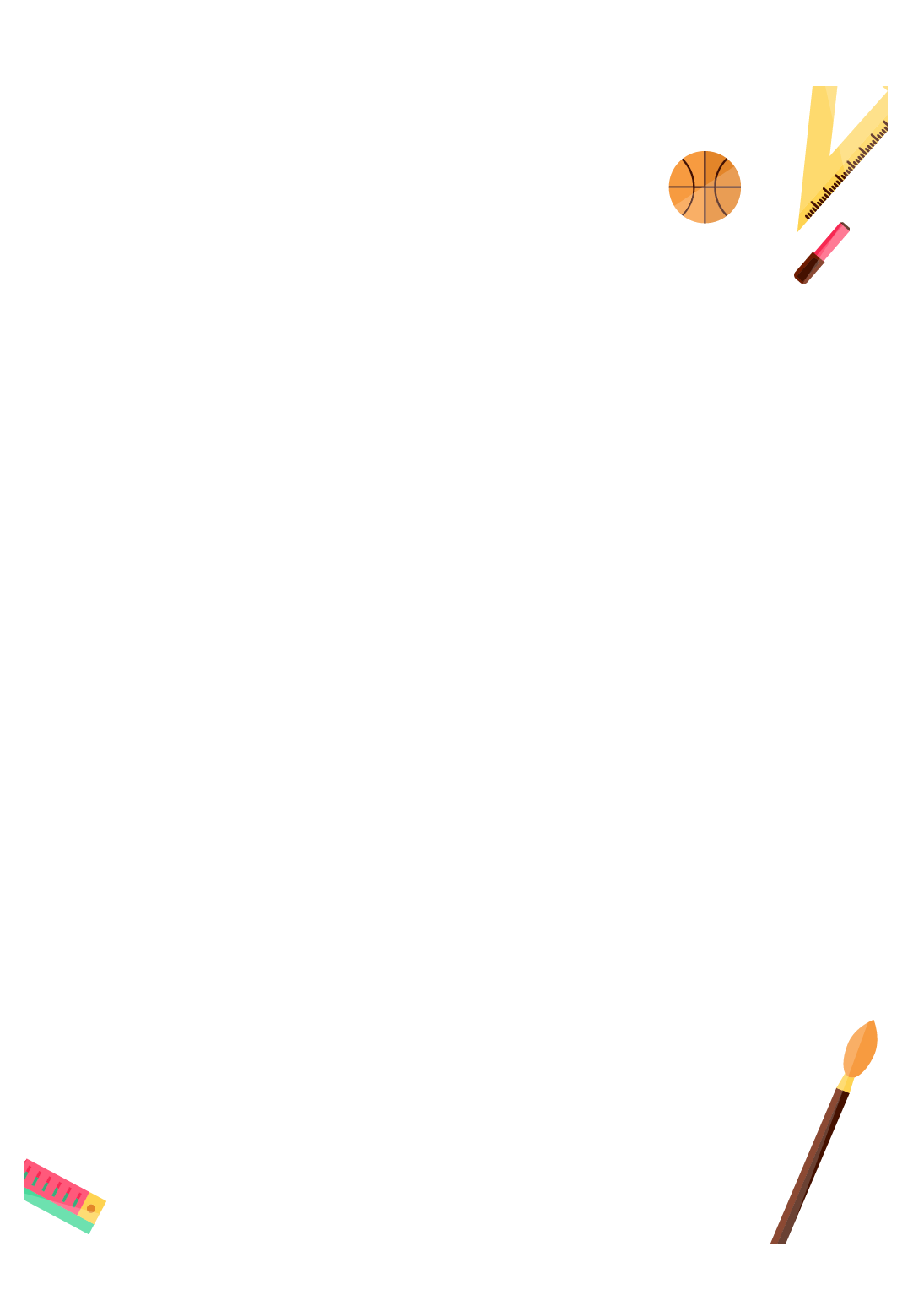 Nhớ về những niềm vui và điều không vui của bản thân
a. Chuyện vui nào mà em nhớ nhất
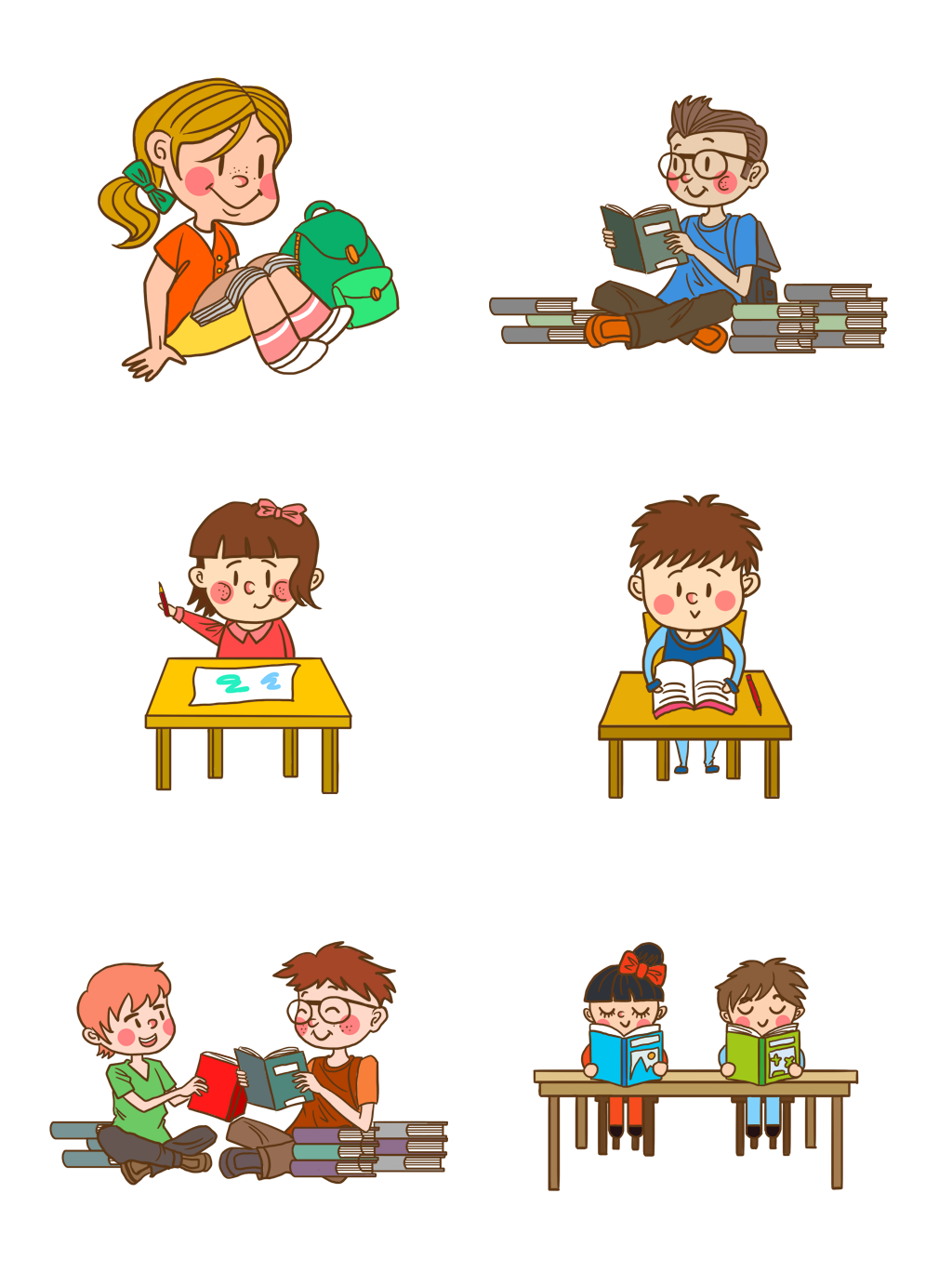 b. Vì sao em lại vui vì điều đó?
c. Chuyện gì làm em không vui?
Design by: Hương Thảo – tranthao121004@gmail.com
[Speaker Notes: Bài giảng thiết kế bởi: Hương Thảo - tranthao121006@gmail.com]
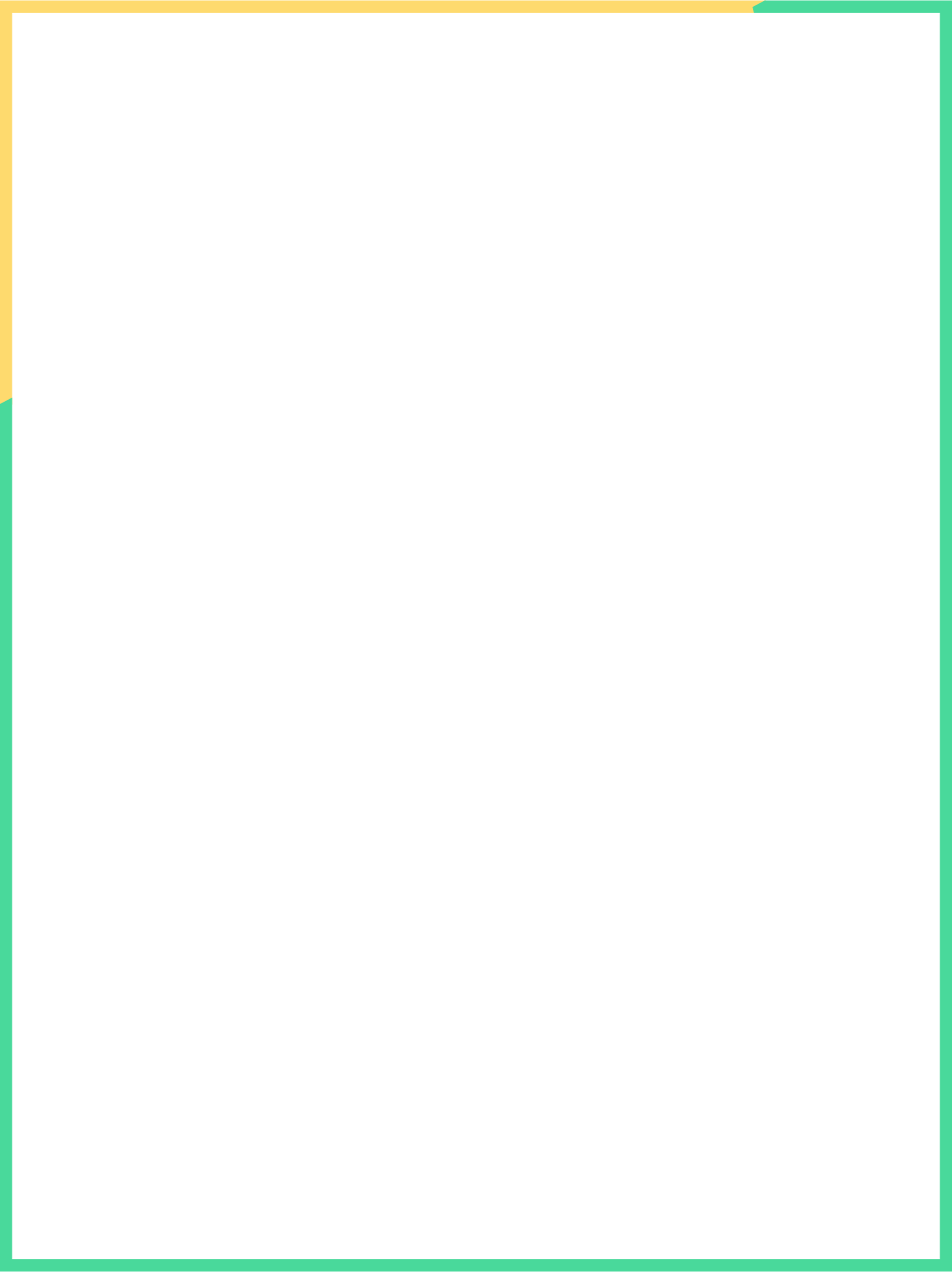 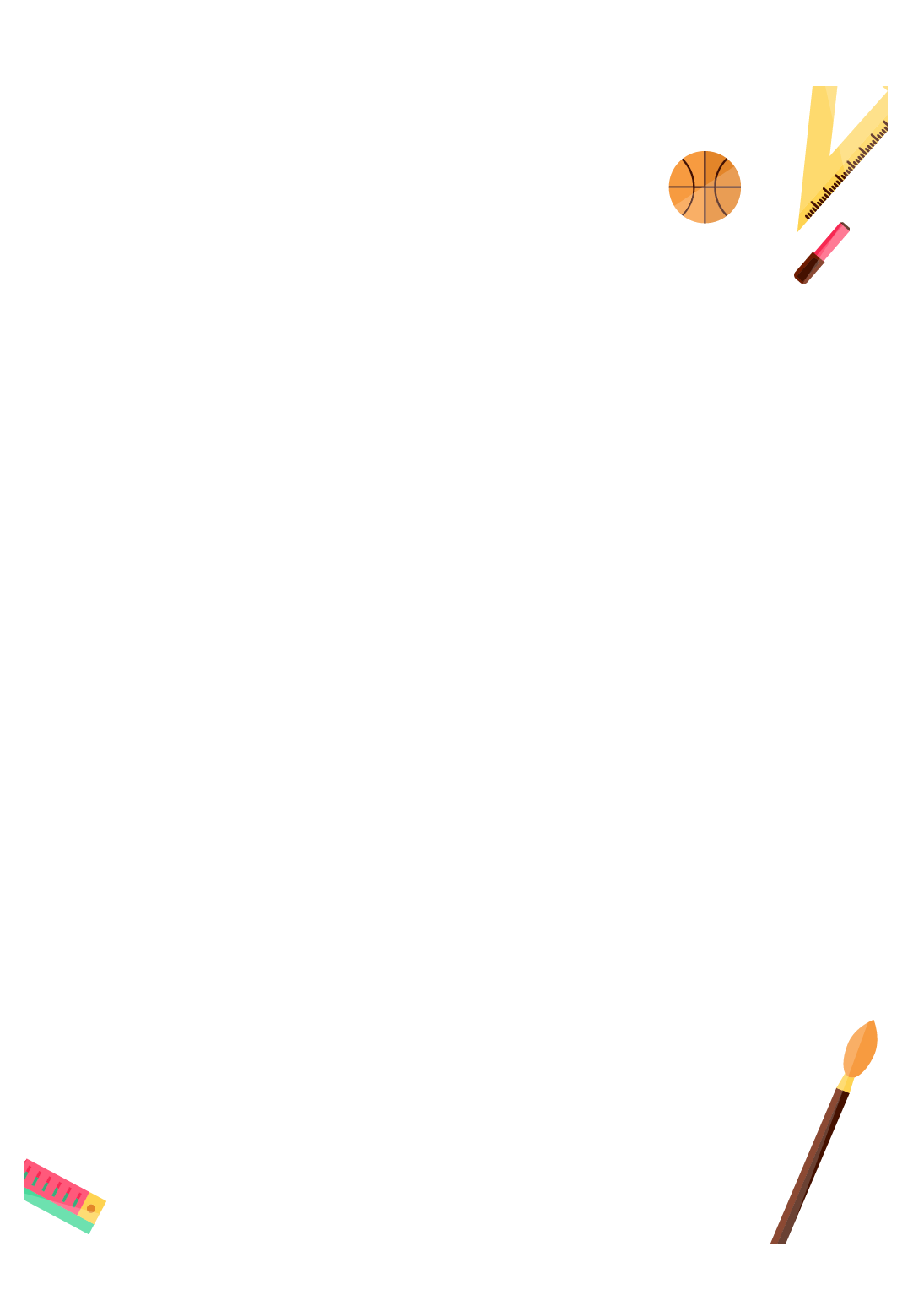 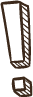 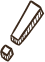 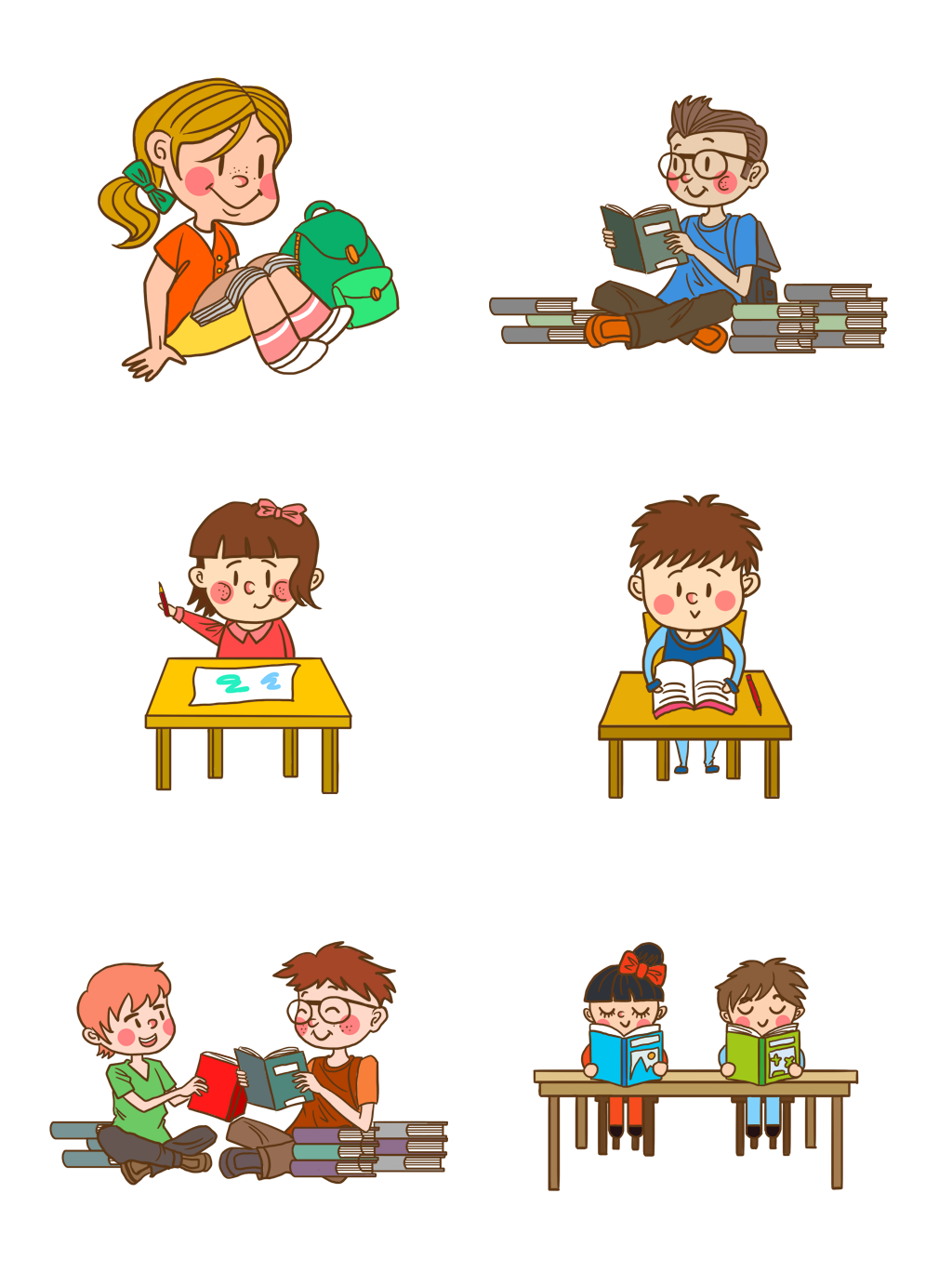 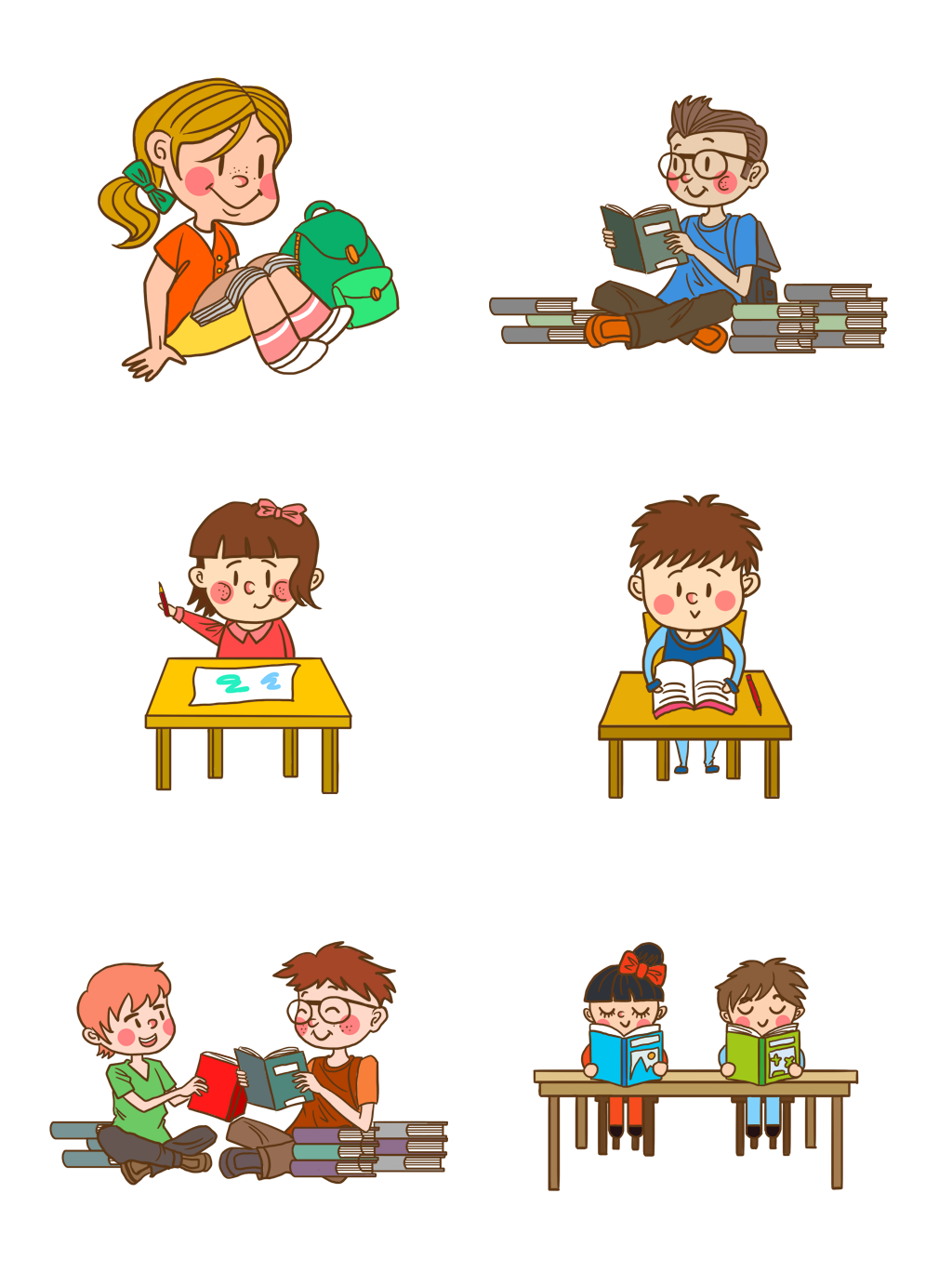 Chia sẻ trước lớp
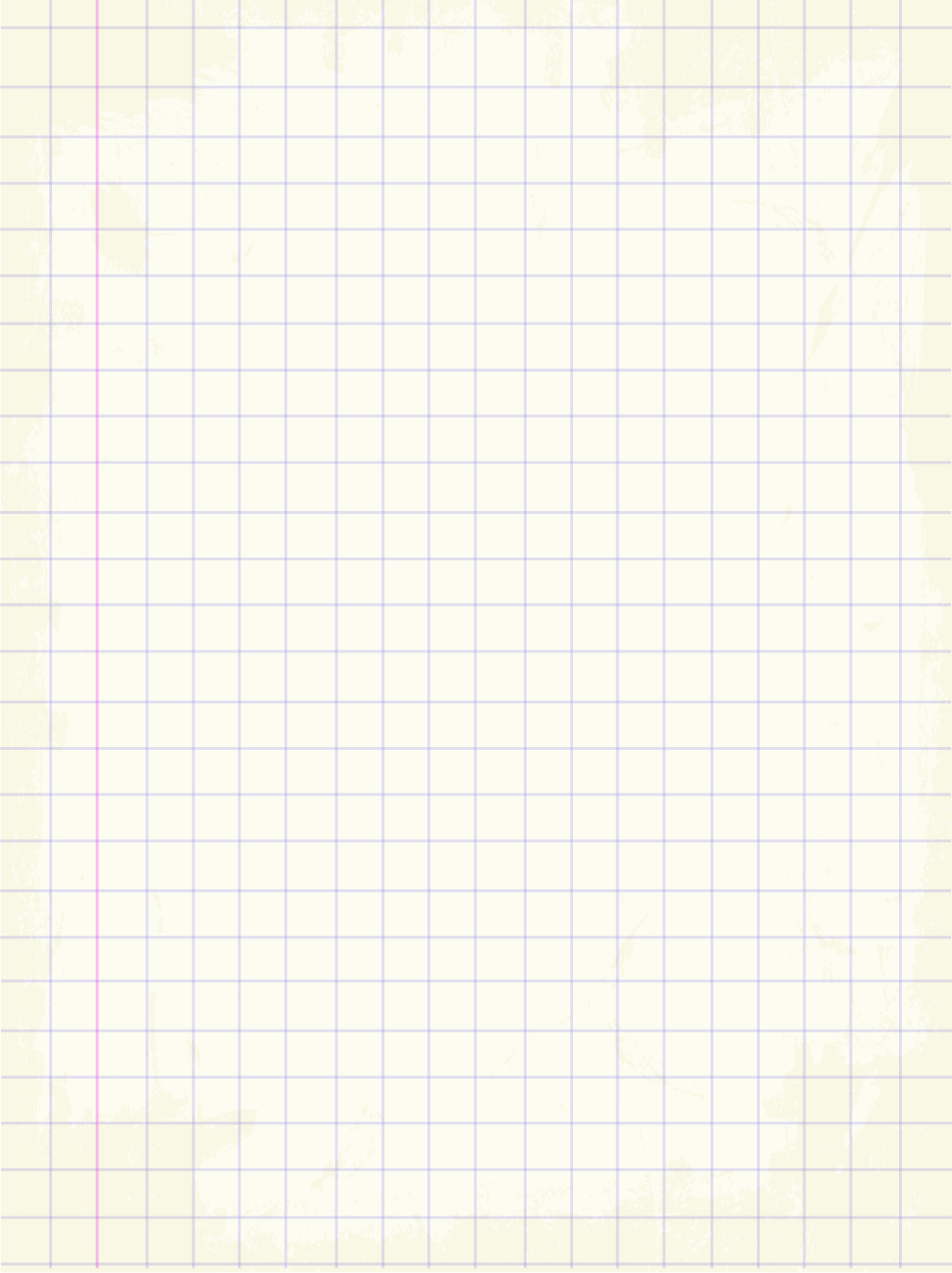 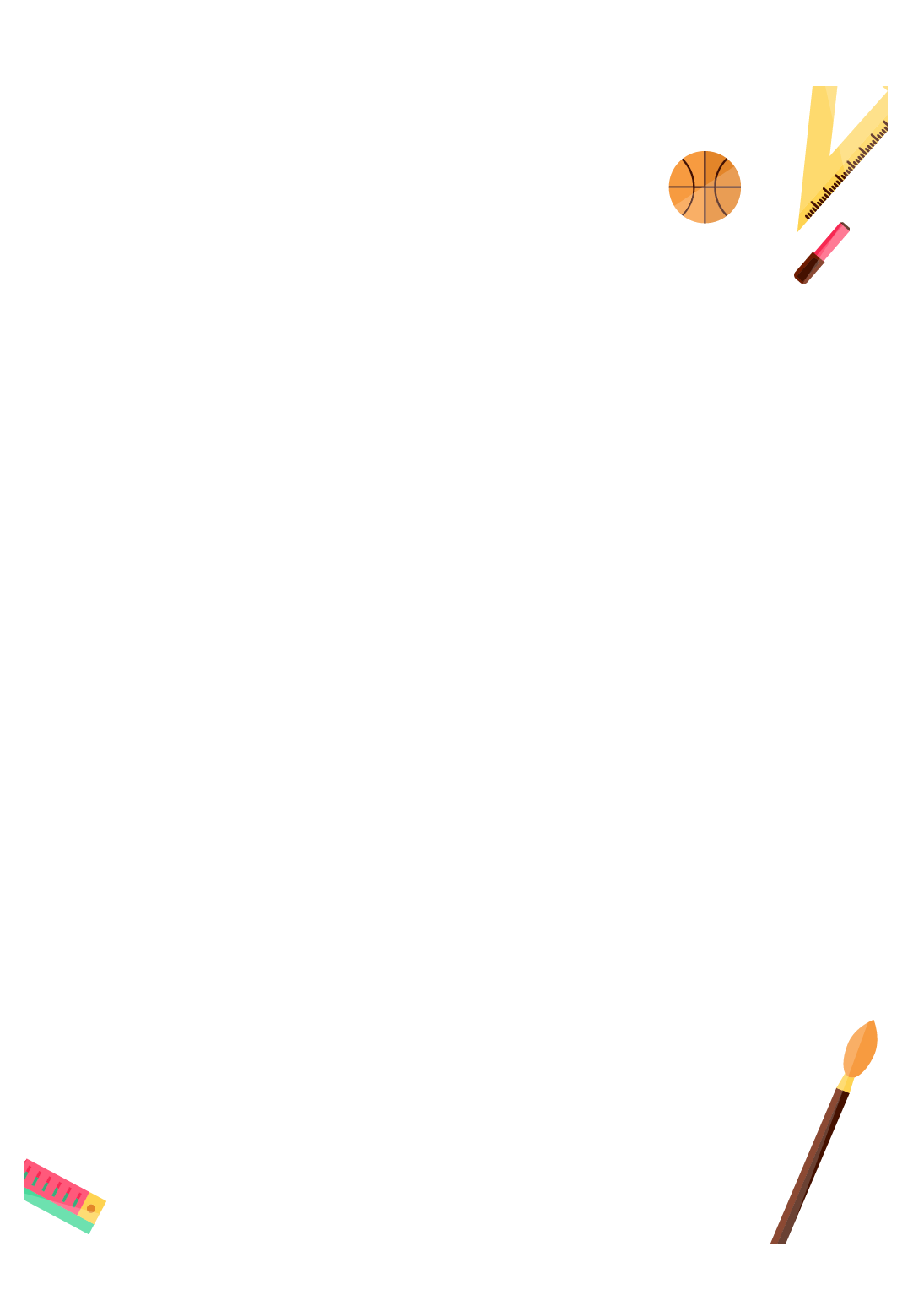 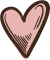 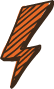 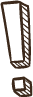 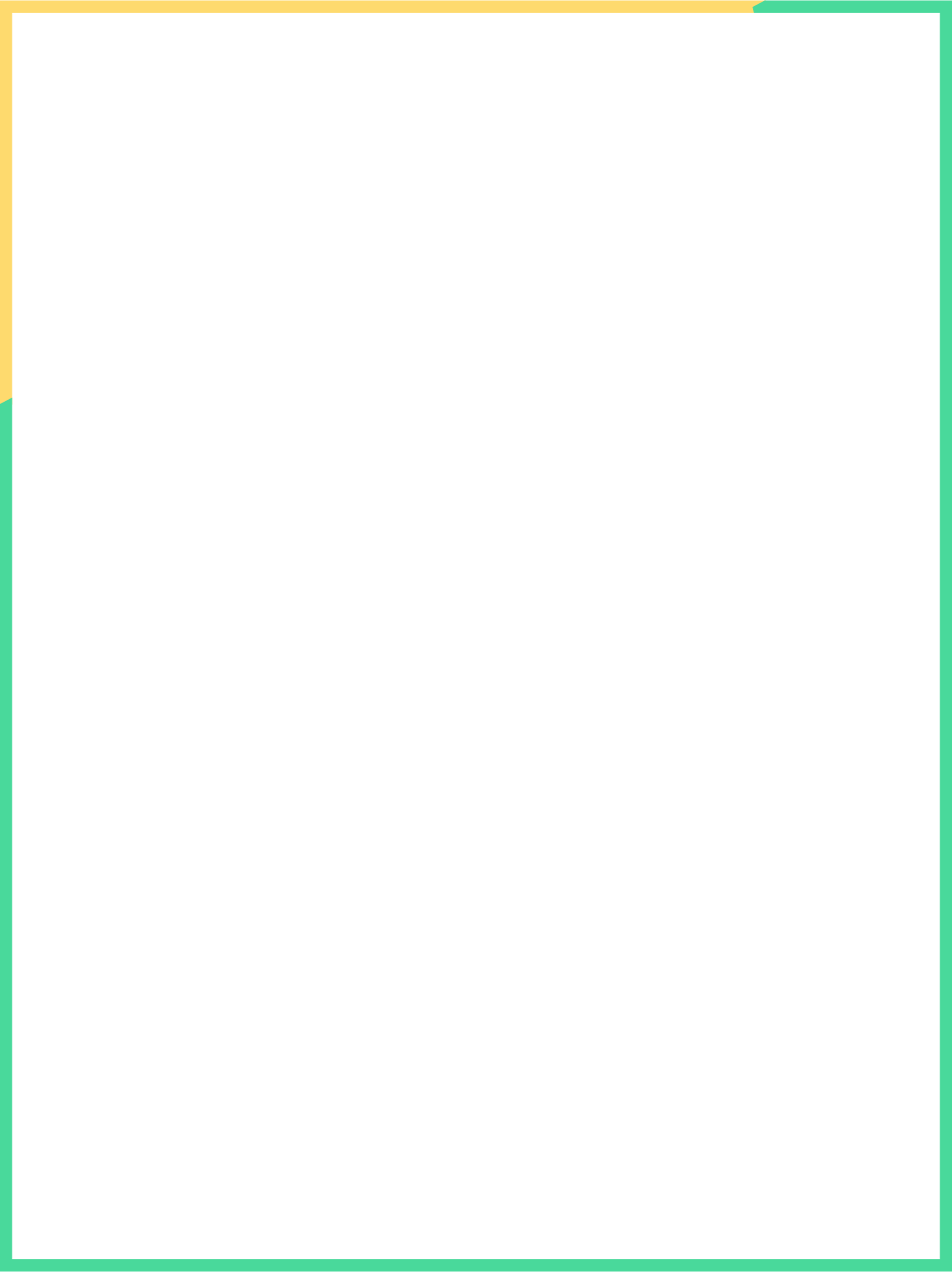 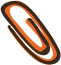 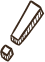 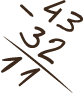 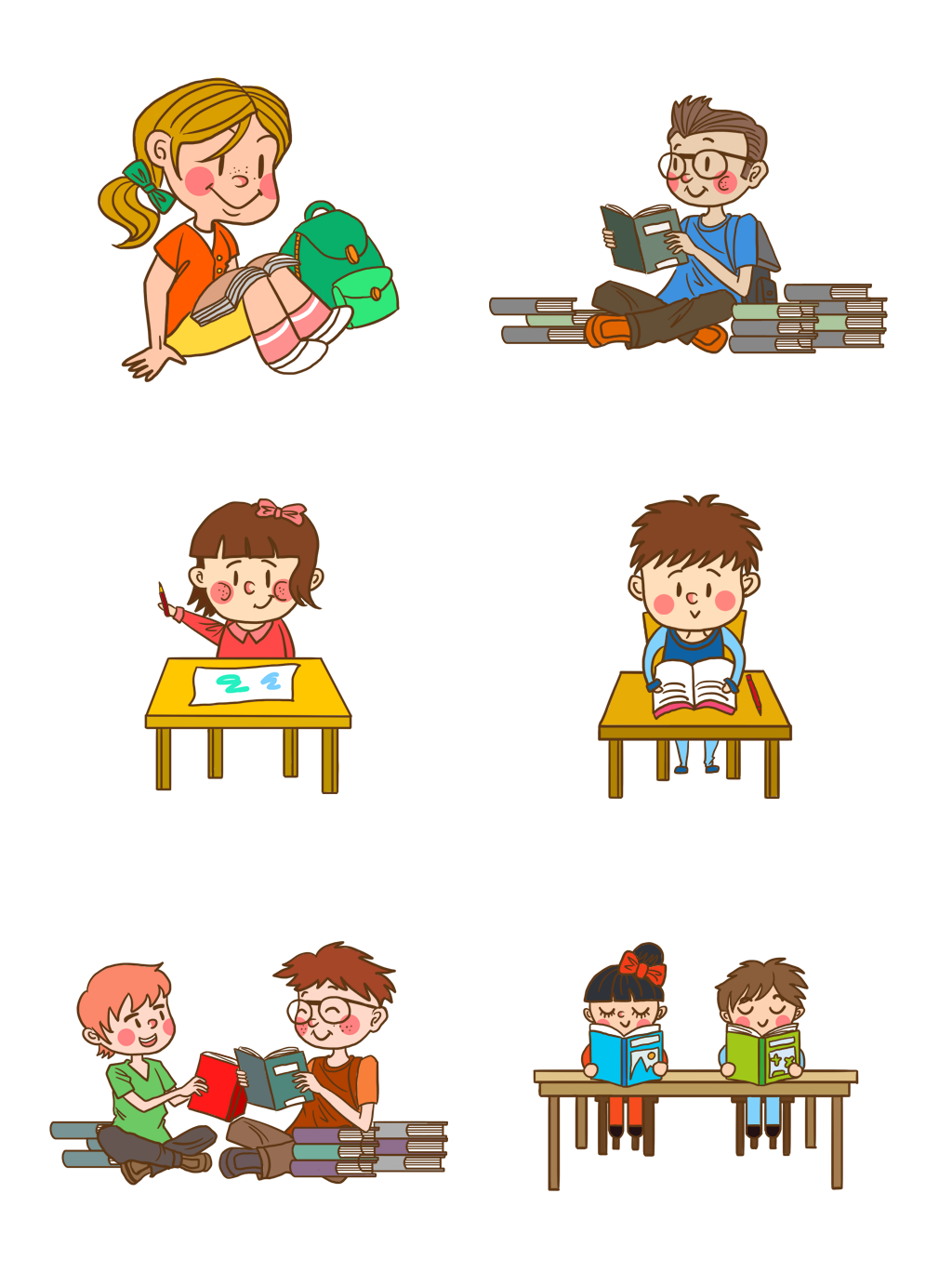 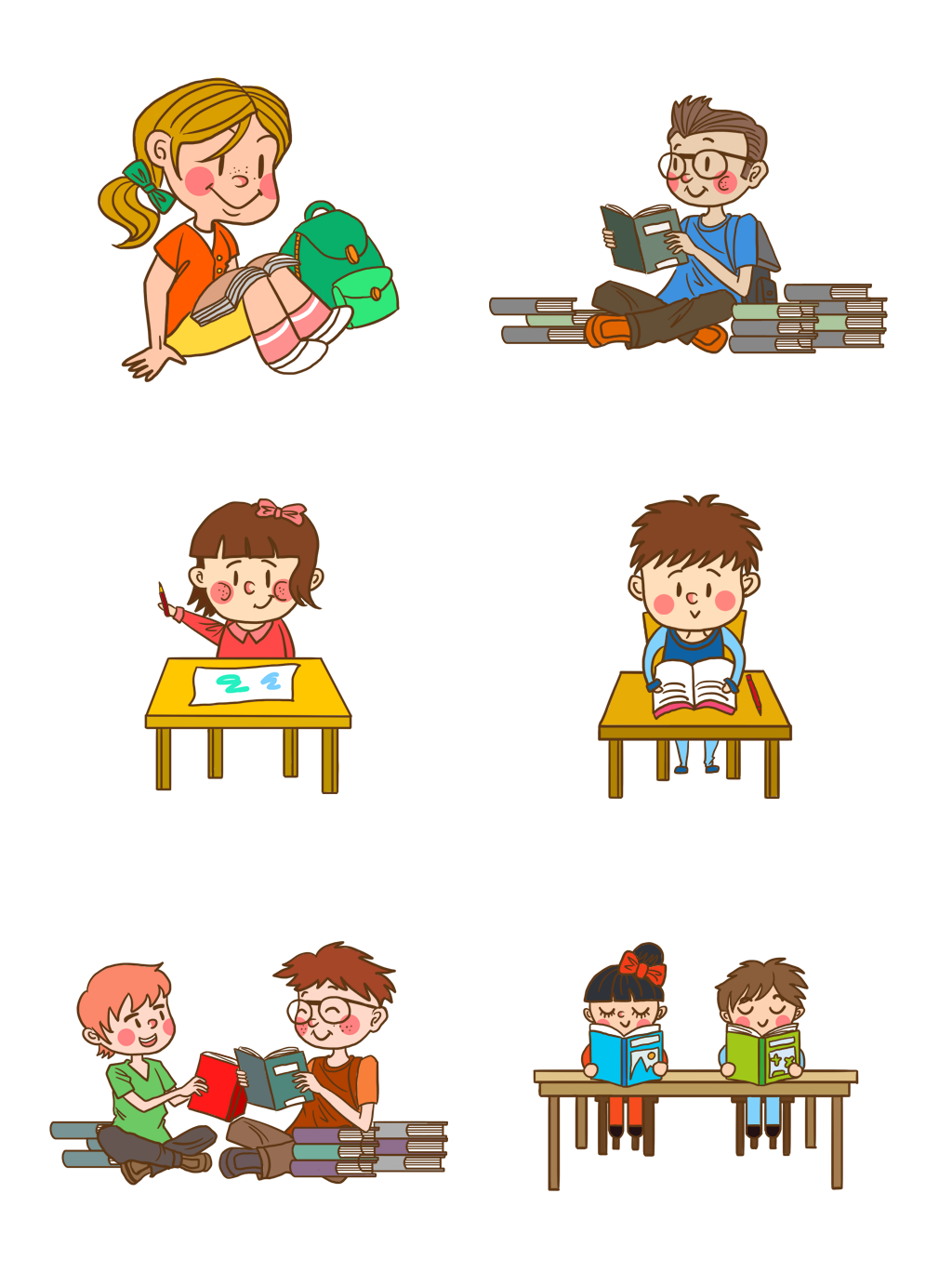 Về nhà chia sẻ với người thân về niềm vui của từng thành viên
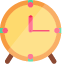 Design by: Hương Thảo – tranthao121004@gmail.com
[Speaker Notes: Bài giảng thiết kế bởi: Hương Thảo - tranthao121006@gmail.com]
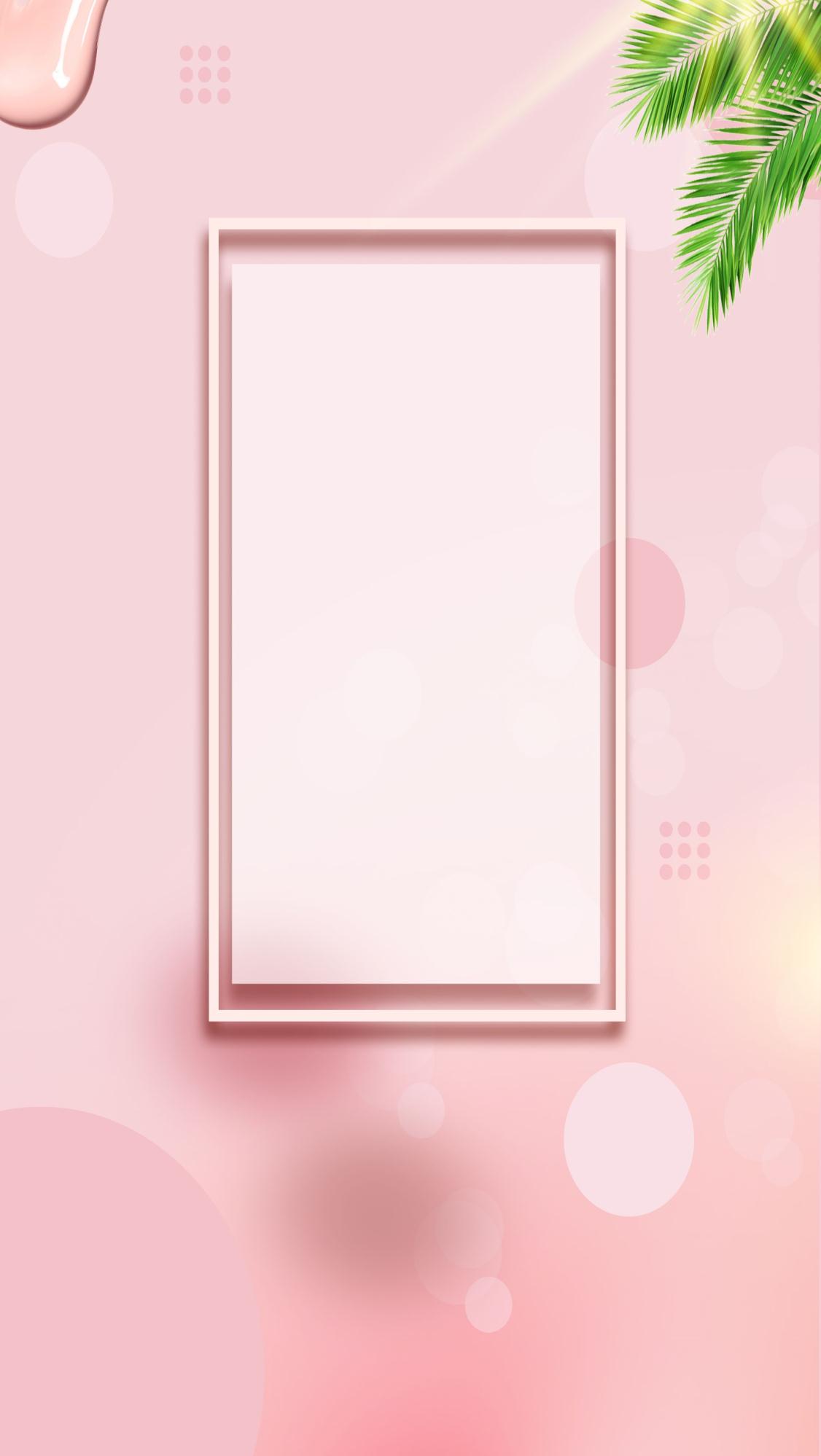 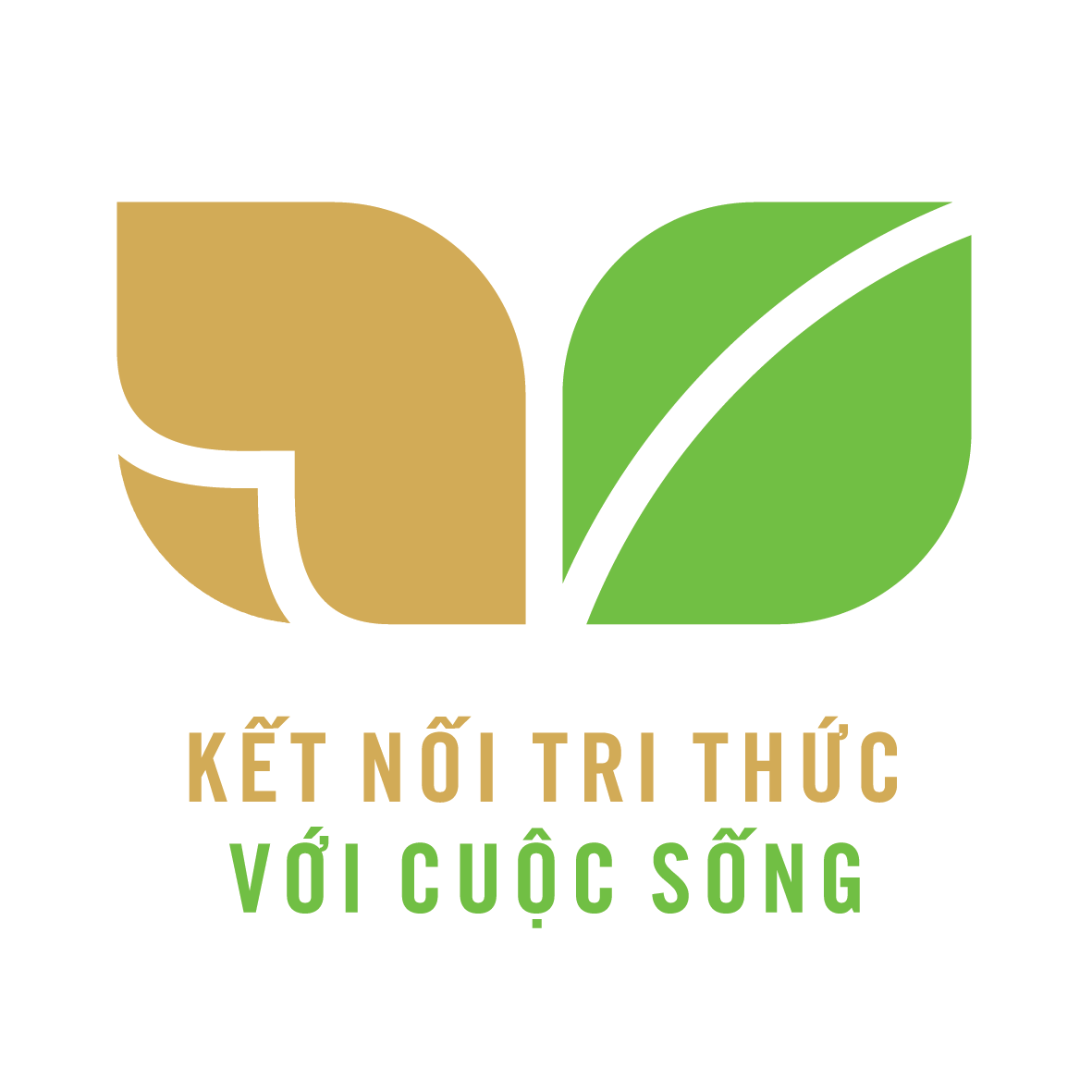 CỦNG CỐ BÀI HỌC
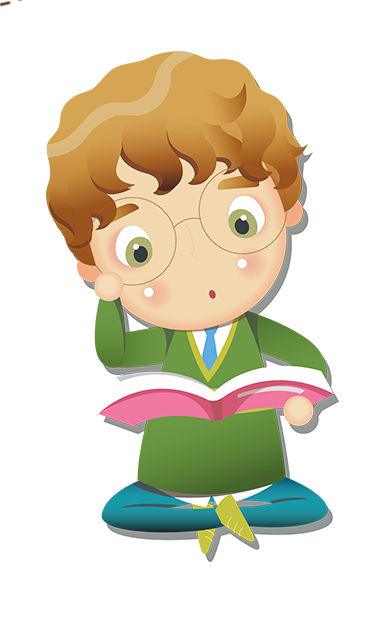 Liên hệ giáo án:
FB: Hương Thảo
Gmail: tranthao121006@gmail.com
[Speaker Notes: Bài giảng thiết kế bởi: Hương Thảo - tranthao121006@gmail.com]